ExerCise #5
Static Analysis Review
Write your name and answer the following on a piece of paper
Show the instruction flowchart of the following function
void v(int a){
  if (a < 2){
     while (c < 3){ 
       c++;
     } 
    if (b > 3){
      c = 12;
    }
  }
  return;}
1
Administriviaand Announcements
Control Flow Graphs
EECS 677: Software Security Evaluation
Drew Davidson
4
Class Progress
Overviewed two Analysis Approaches:
Dynamic Analysis: Analysis that uses a run of the Program
Static Analysis: Analysis without running the program
Continue to Explore Static Analysis
5
Class Progress
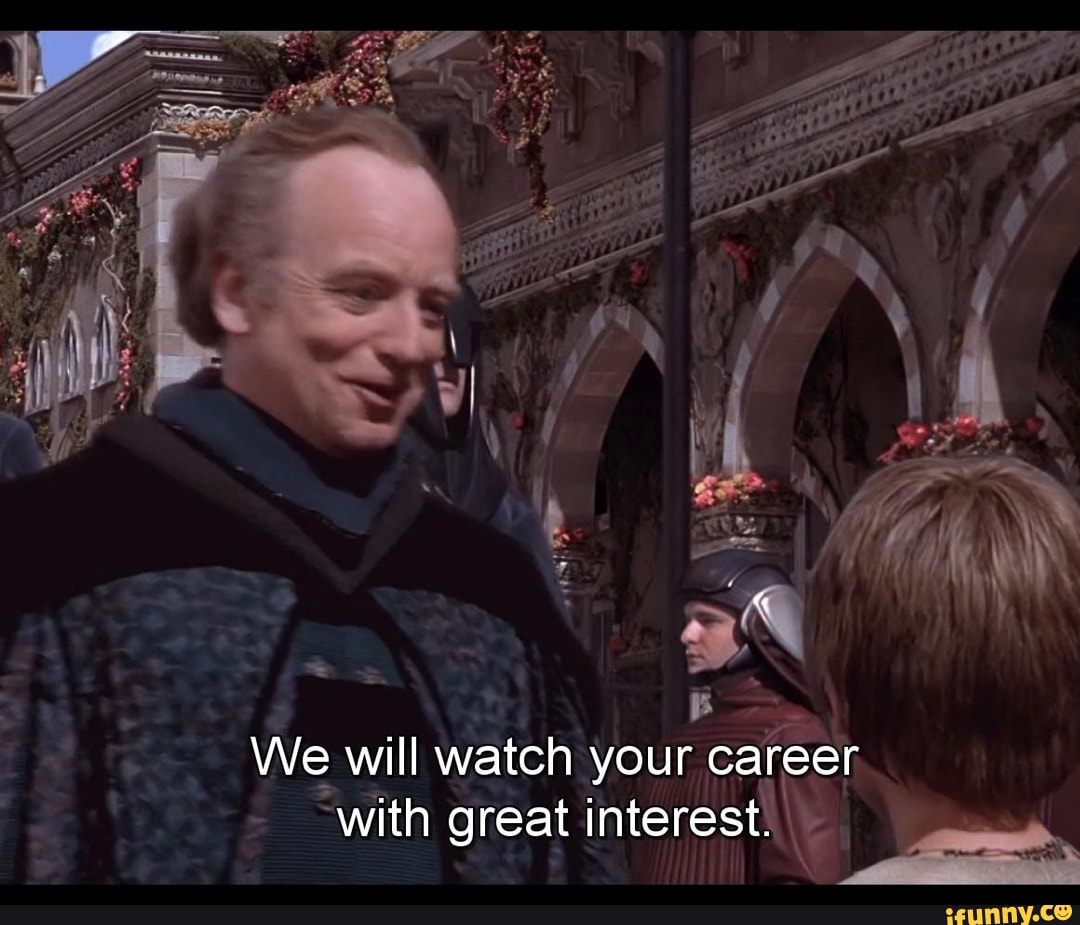 Look into concrete forms of Static Analysis
Particularly interested in dataflow analysis for now
Building up the underlying abstractions / techniques to perform such analysis
Opportunities of Static Analysis
6
Class Progress
Finite Abstractions of Unbounded State Space
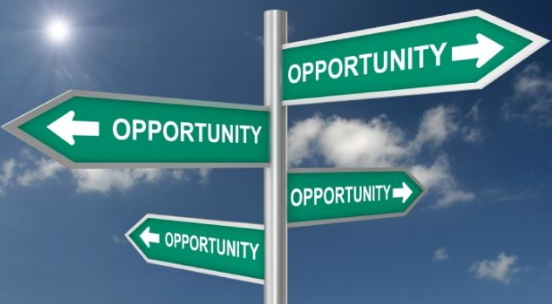 Unnecessary to supply a given program input
Summarize the behavior of the program under ANY input
Last Time: Static Analysis
7
Review: Static Analysis
Mentioned some static analysis Techniques
Syntactic Analysis
Dataflow Analysis
Model Checking
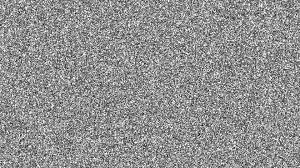 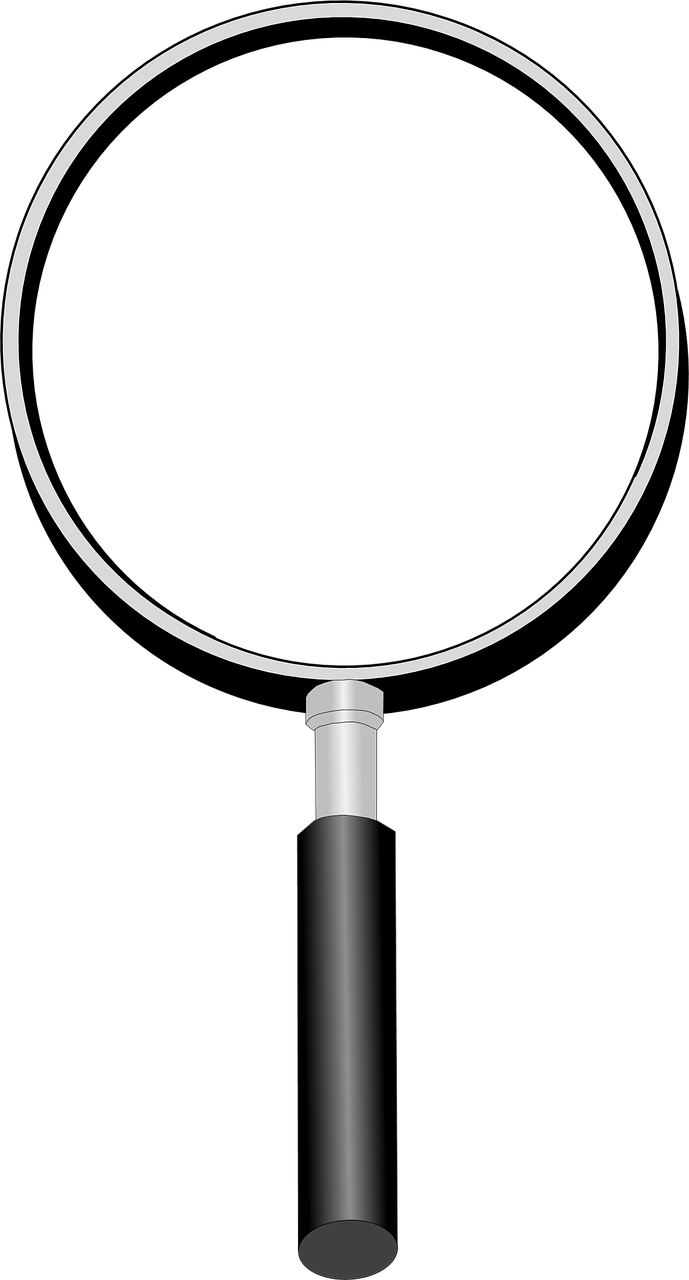 Started Building a Fundamental Unit of Static Analysis: the Basic Block
Sequence of code that executes… sequentially
Basic Blocks Boundaries
8
Review: Static Analysis
Two Distinguished Instructions in a Block (may be the same Instruction)
Leader: An instruction that begins the block
Terminator: An instruction that ends the block
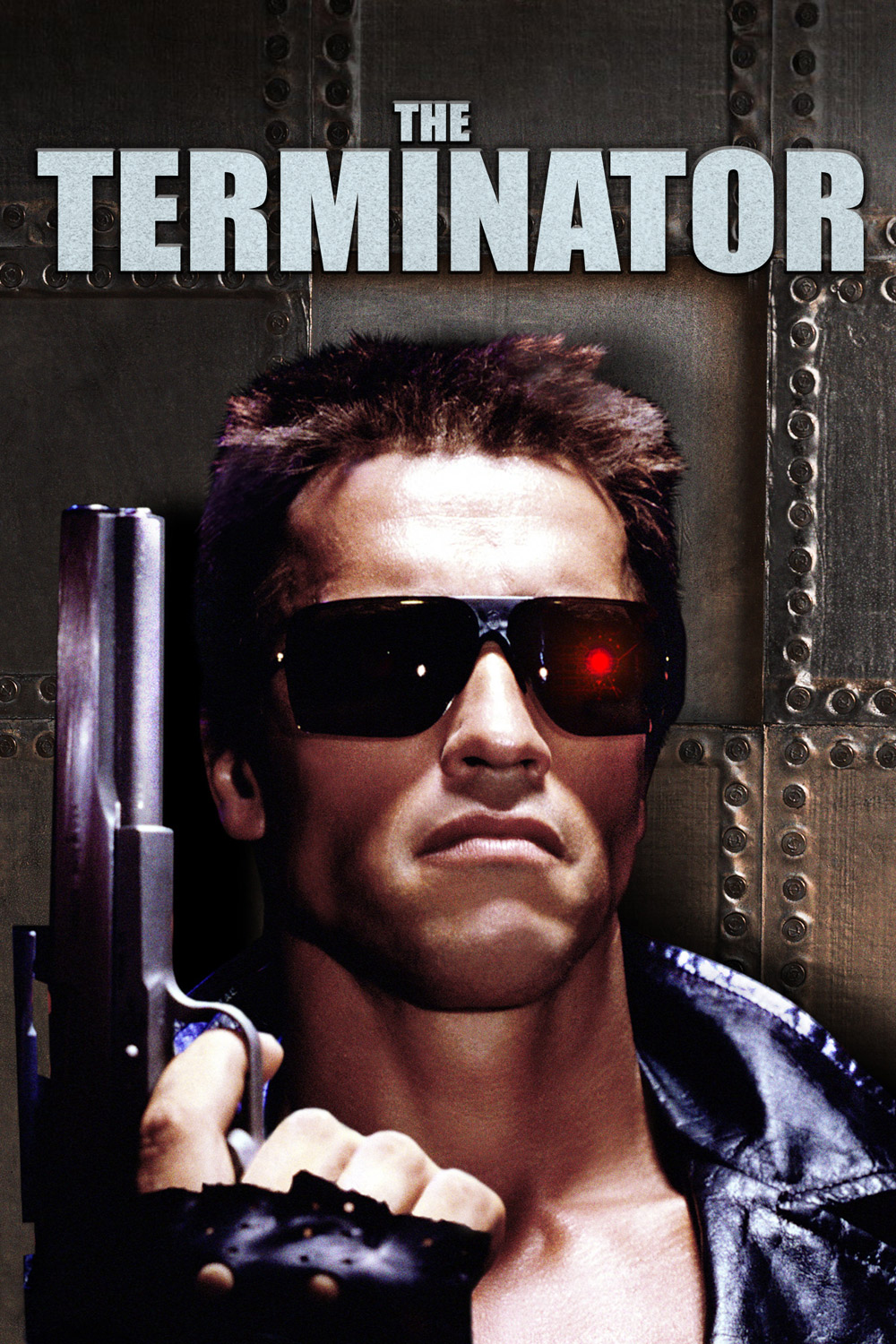 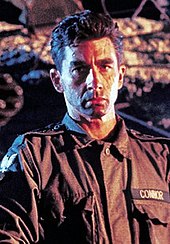 Basic Blocks Boundaries
9
Review: Static Analysis
Two Distinguished Instructions in a Block (may be the same Instruction)
Leader: An instruction that begins the block
The first instruction in the procedure
The target of a jump
The instruction after an terminator
Terminator: An instruction that ends the block
The last instruction of the procedure
A jump (ifz, goto)
A call (We’ll use a special LINK edge)
Basic Blocks Example
10
Static Analysis: Control Flow Graphs
y = 0;
if ( g ) {
  x = 1;
  x = 2;
} else {
  x = 3; 
  if (g2) {
    x = y;
  }
  x = 4;
}
z = x;
Benefits of Basic Blocks
11
Static Analysis: Control Flow Graphs
An Additional Abstraction Layer
Leader: An instruction that begins the block
Loops
If-stmt
If-else
(head)
(head)
(head)
T
T
T
F
F
(True branch)
(True branch)
F
(body)
(False branch)
(after)
(after)
(after)
CFGs: A Per-Function Abstraction
12
Static Analysis: Control Flow Graphs
By Definition, a CFG never includes multiple Functions
Call instruction simply has a special “link” edge to its successor
CFG-Like analysis is possible on multiple functions, but requires special care to avoid infeasible paths
Lecture Outline
(Local) Dataflow analysis
Global dataflow analysis
DataFlow Analysis: Big Idea
14
dataflow Analysis
View Each Statement as a Data Transfer Function
Transform a program state into a new (updated) program state
Simple idea: concrete program state into a new concrete program state
state M
y has the value 1
Stmt1: x = y ;
state M’
x has the value 1
y has the value 1
Composing Transfer Functions
15
dataflow Analysis
Statements Compose Naturally with each other*
state M
y has the value 1
Stmt1: x = y ;
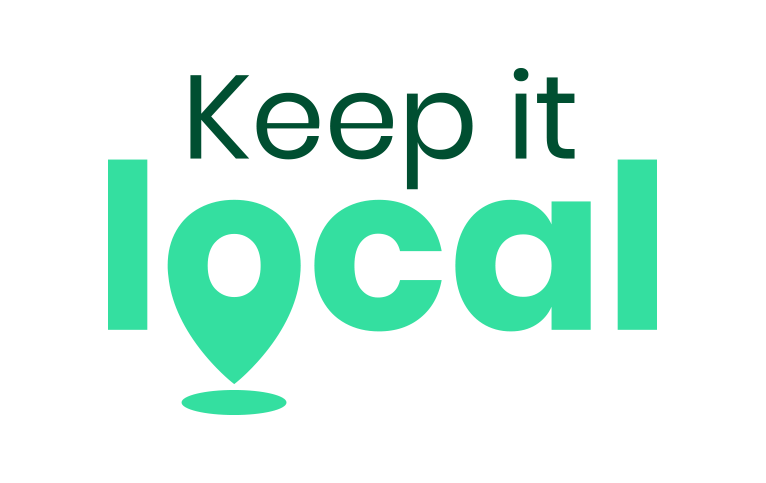 Stmt2: z = x ;
For now, we’ll only think about 
analysis within a BBL
state M’
x has the value 1
y has the value 1
z has the value 1
An Early Win
16
dataflow Analysis
Even with this Very Simple Concept, might be able to detect some issues
state M
y has the value 1
Stmt1: x = y ;
Stmt2: z = 0 ;
Stmt3: p = 1 / z ;
Formalizing Transfer Functions
17
dataflow Analysis
If we want to Build an Automated (Local) Dataflow analysis, we need programmatic Precision
Need a semantics!
Representation mapping (large) 
set of memory states to each other
Some sort of specification of what a statement does
A statement is a memory state transformer
Memory state M
Depend somewhat on the analysis
Stmt1: k += 1 ;
Goals:
Memory state M’
Keep states manageable
Handle the uncertainty inherent in static analysis
Memory As Value SEts
18
dataflow Analysis
Let each memory Location correspond to a Set of Values it might Contain
We’re still kinda-dodging the 
larger semantic questions here,
for now lets just say we’re using a 
big ol’ if statement to define an operator
Define (informally) transfer functions as mapping elements of M to elements of M’
Memory state M
Stmt1: k += 1 ;
Memory state M’
Composing Value SEts
19
dataflow Analysis
Stmt1: x = y ;
Stmt2: z = 0 ;
Stmt3: p = 1 / z ;
Modelling Uncertainty
20
dataflow Analysis
We can now handle opaque data somewhat cleanly
Stmt1: x = y ;
Stmt1: x = y ;
Stmt2: z = USER_INPUT ;
Stmt2: z = global ;
Stmt3: p = 1 / z ;
Stmt3: p = 1 / z ;
Lecture Outline
(Local) Dataflow analysis
Global dataflow analysis
Composing Blocks
22
Dataflow: Transfer Functions
Value-Set Model of memory implies an easy way to extend beyond Local Analysis
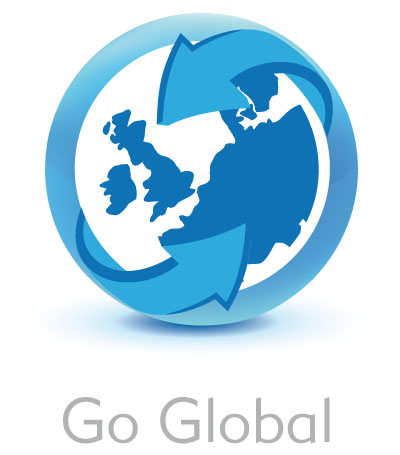 01. int x = 2;
02. if ( g ){
03.	x = x - 1;
04.    if ( g2 ){
05.      x = x – 1;
06.    }
07. }
08. return 1 / x;
Composing Blocks
23
Global Dataflow Analysis
Value-Set Model of memory implies an easy way to extend beyond Local Analysis
01. int x = 2;
02. if ( g ){
03.	x = x - 1;
04.    if ( g2 ){
05.      x = x – 1;
06.    }
07. }
08. return 1 / x;
Chaotic Iteration
24
Global Dataflow Analysis
01. int x = 2;
02. if ( g ){
In what order do we process blocks?
03. x = x – 1;
04. if ( g2 ){
01. int x = 2;
02. if ( g ){
03.	x = x - 1;
04.    if ( g2 ){
05.      x = x – 1;
06.    }
07. }
08. return 1 / x;
05. x = x -1;
06. }
07. }
08. return 1 / x;
Trouble on the Horizon
25
Global Dataflow Analysis
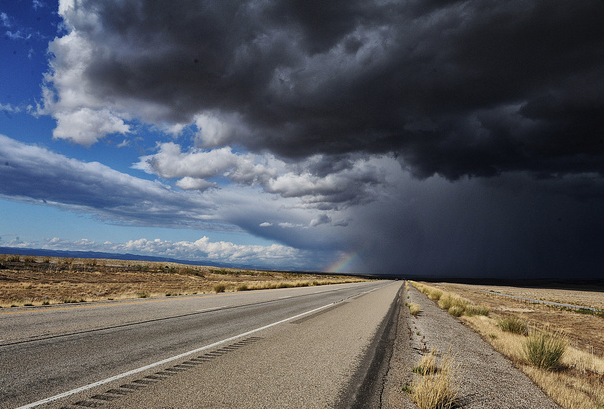 Loops
Loops Are Tough to Handle!
26
Global Dataflow Analysis
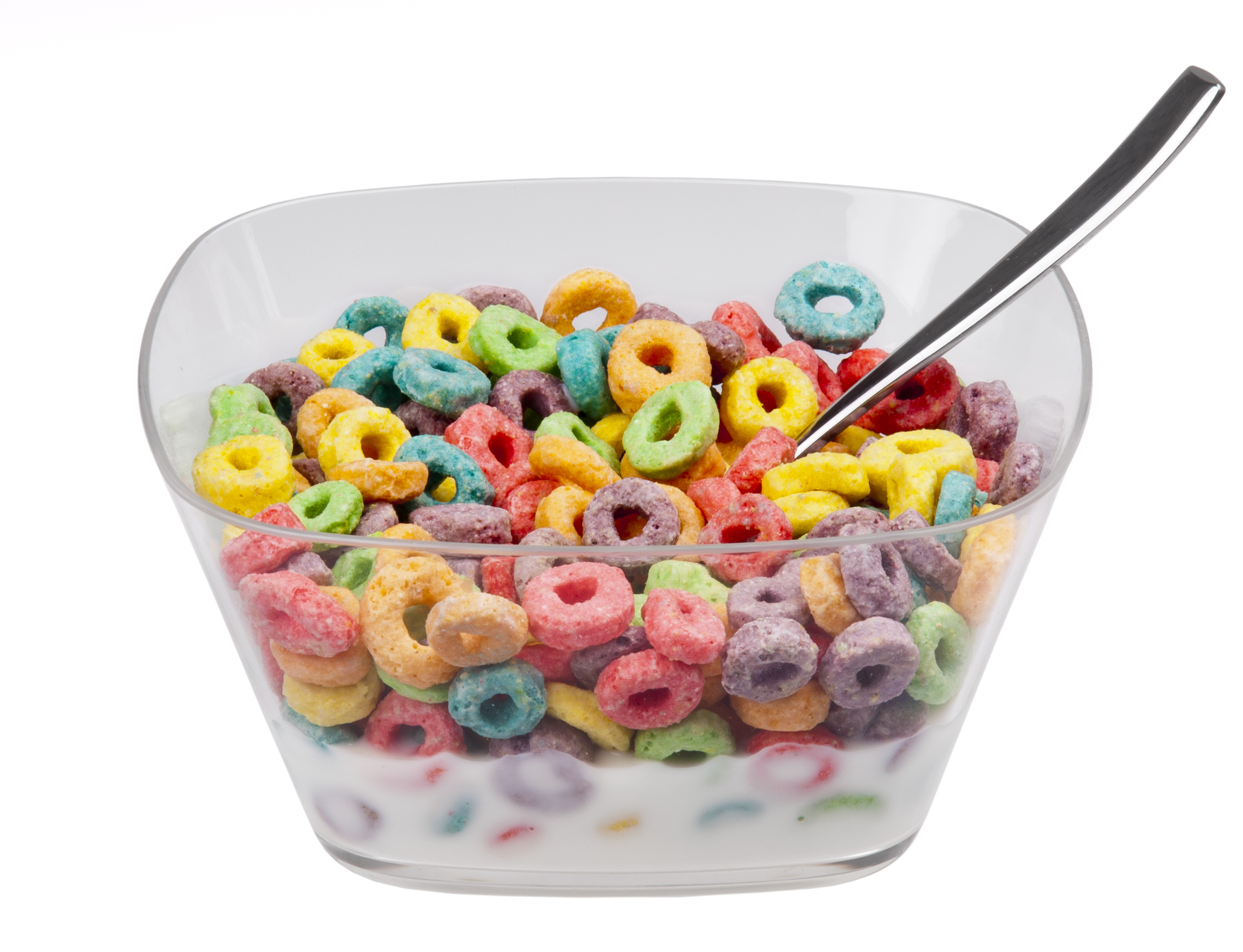 Issues with Loops
Generate lots of paths
Cyclic data dependency
Oh, brother! You may have some loops
Lecture END!
Local Dataflow analysis
Global Dataflow analysis